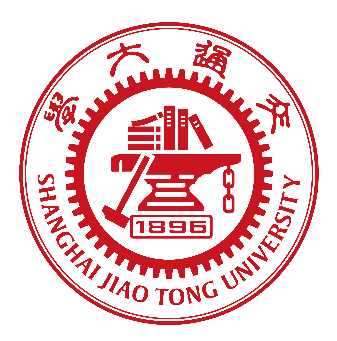 Academic & More
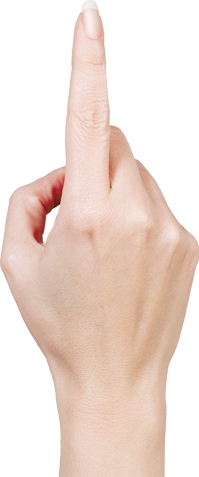 Group 4
	谢知晖
	王逸雄
	郭嘉宋
	程若愚
ABOUT US
Our icon
Academic and More
延时符
[Speaker Notes: First, please let me introduce our group’s project: Academic and More, which is done by my partners Wang, Guo, Cheng and me. We did our utmost to optimal the performance and beautify our website, making it both clean and informative.]
Basic Structure
Beautification
Data search & MVC
Visualization
延时符
[Speaker Notes: The basic structure is separated into three parts: Data search & MVC, Beautification and Visualization.]
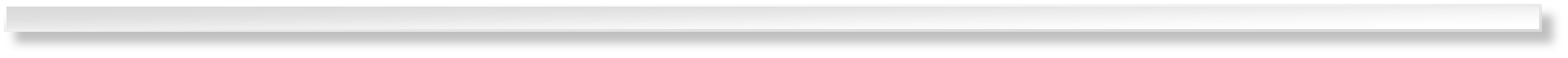 01
Data search & MVC
[Speaker Notes: I’m in charge of integrating these components into the codeigniter MVC framework and setting up the elasticsearch engine. Now please let me introduce the basic framework of our project.]
Data search & MVC
Elasticsearch & MVC
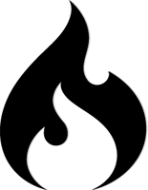 Lucene-based
Inverted index
Highlight
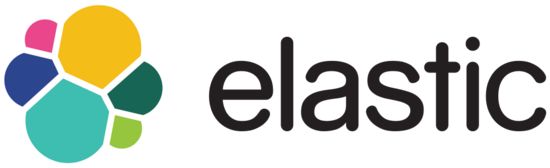 RESTful API
[Speaker Notes: As many other groups have mentioned, MVC framework provides us a simple logic to separate and integrate our tasks. And elasticsearch is another powerful tool. Although we were not able to realize its full potential such as its distributed structure and high availability, we still benefited a lot from this lucene-based search engine. The highly efficient inverted index makes the search really fast. The page load time including graphs is less than 2s for every page. Besides, we can easily highlight the keyword of the search results thanks to Elasticsearch. 
With its RESTful APIs and JSON, we can easily transfer our data from mysql database to elasticsearch engine with python, and get the results in json form with php.]
Data search & MVC
Relational DB  ⇒ Databases ⇒ Tables ⇒ Rows         ⇒ Columns
Elasticsearch  ⇒ Indices       ⇒ Types  ⇒ Documents ⇒ Fields
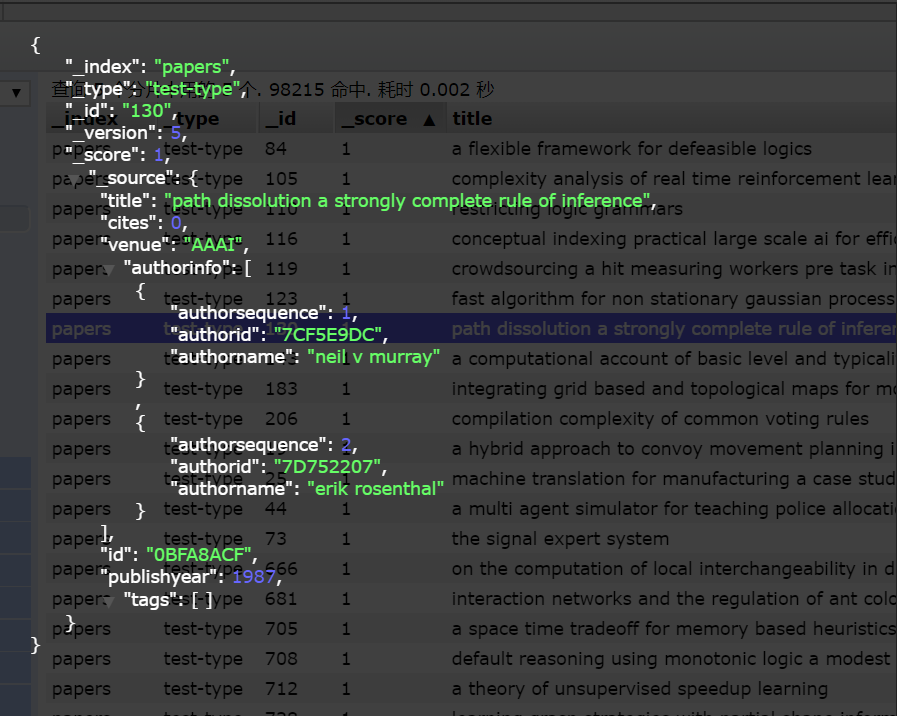 Index Configuration
延时符
[Speaker Notes: For each index such as paper, we use 5 shards and 1 replica to implement the Search Engine.
The data are stored in Elasticsearch’s document-oriented database in the form like this:
This allows us to use simple query dsl to get the data we want. But limited by time, we were not able to model our data in a more efficient structure such as Parent-child relationship. Maybe we can improve the performance in this aspect.]
Data search & MVC
Visualization
Tagging System
Track topics
Classify papers
Data analyze
A lot of function can be realized easily thanks to Elasticsearch
延时符
[Speaker Notes: The best part is that we can fulfill plenty of functions. For paper information, we implement the tagging system. Papers whose title includes the hot words in computer science will be added with tags. And for each tag, the user can check the development of the related field in the tag page. Besides, we fullfill a lot of visualization with the help of elasticsearch. 
And now, please welcome my partners to show the website in practice.]
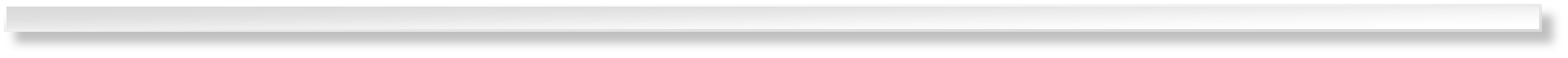 02
Beautification
BEAUTIFICATION
Framework
Static pages
CSS work
02
01
03
延时符
STRUCTURE
Author general view
Conferences
Author specific view
02
03
04
05
01
HOME
Paper general view
Paper specific view
延时符
AUTHOR GENERAL VIEW
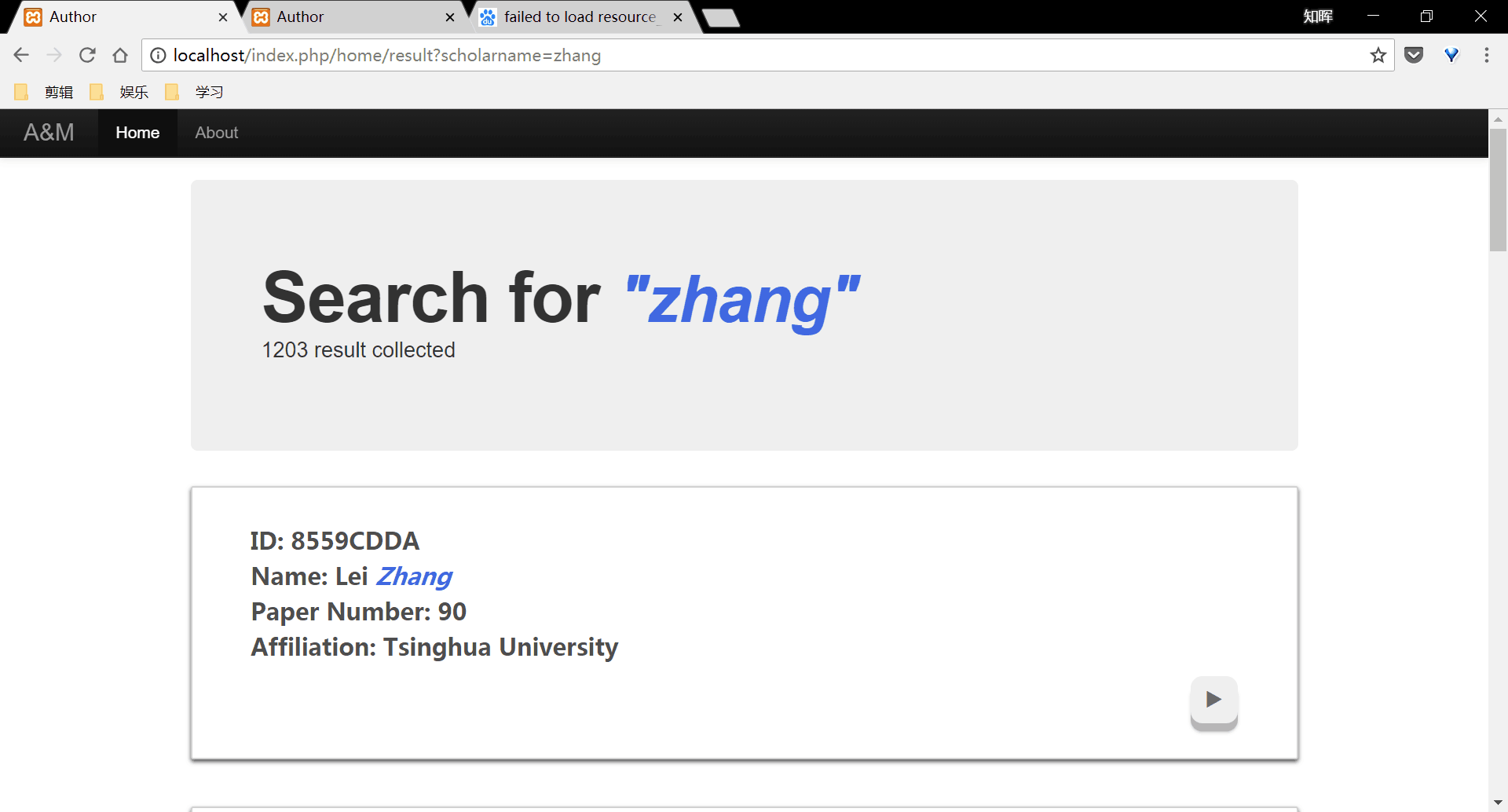 延时符
SPECIFIC AUTHOR VIEW
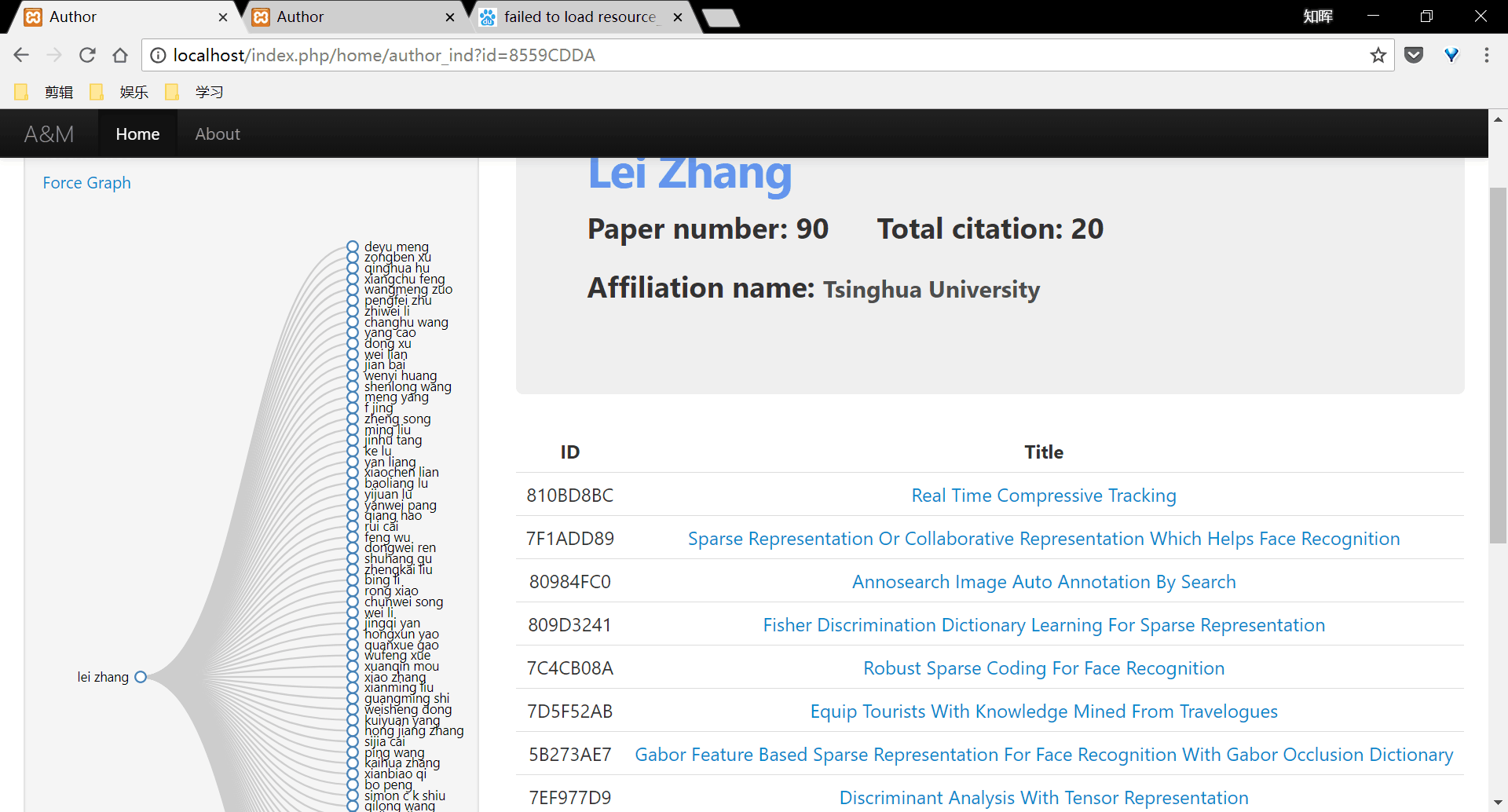 延时符
SPECIFIC AUTHOR VIEW
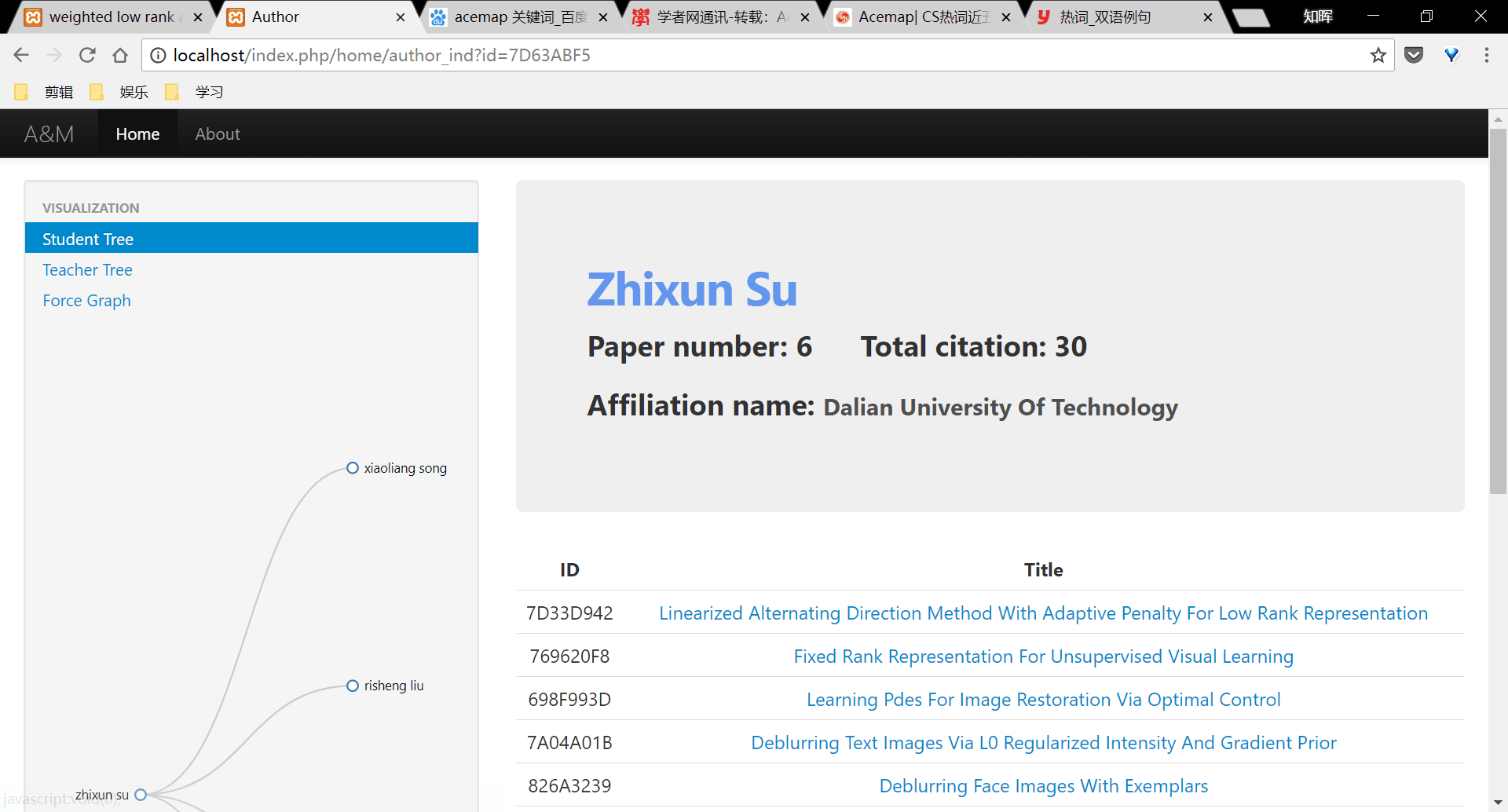 延时符
PAPER GENERAL VIEW
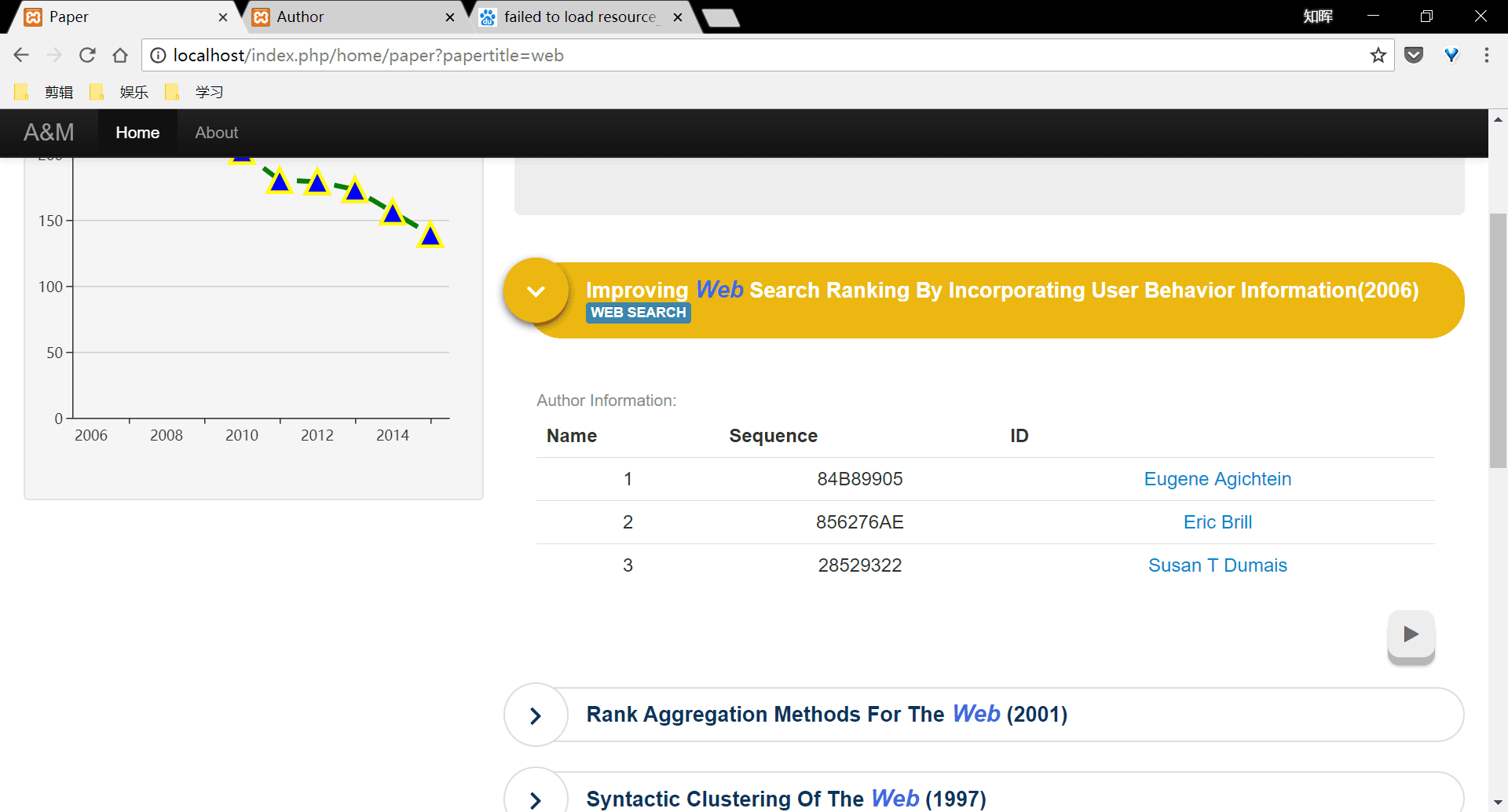 延时符
SPECIFIC PAPER VIEW
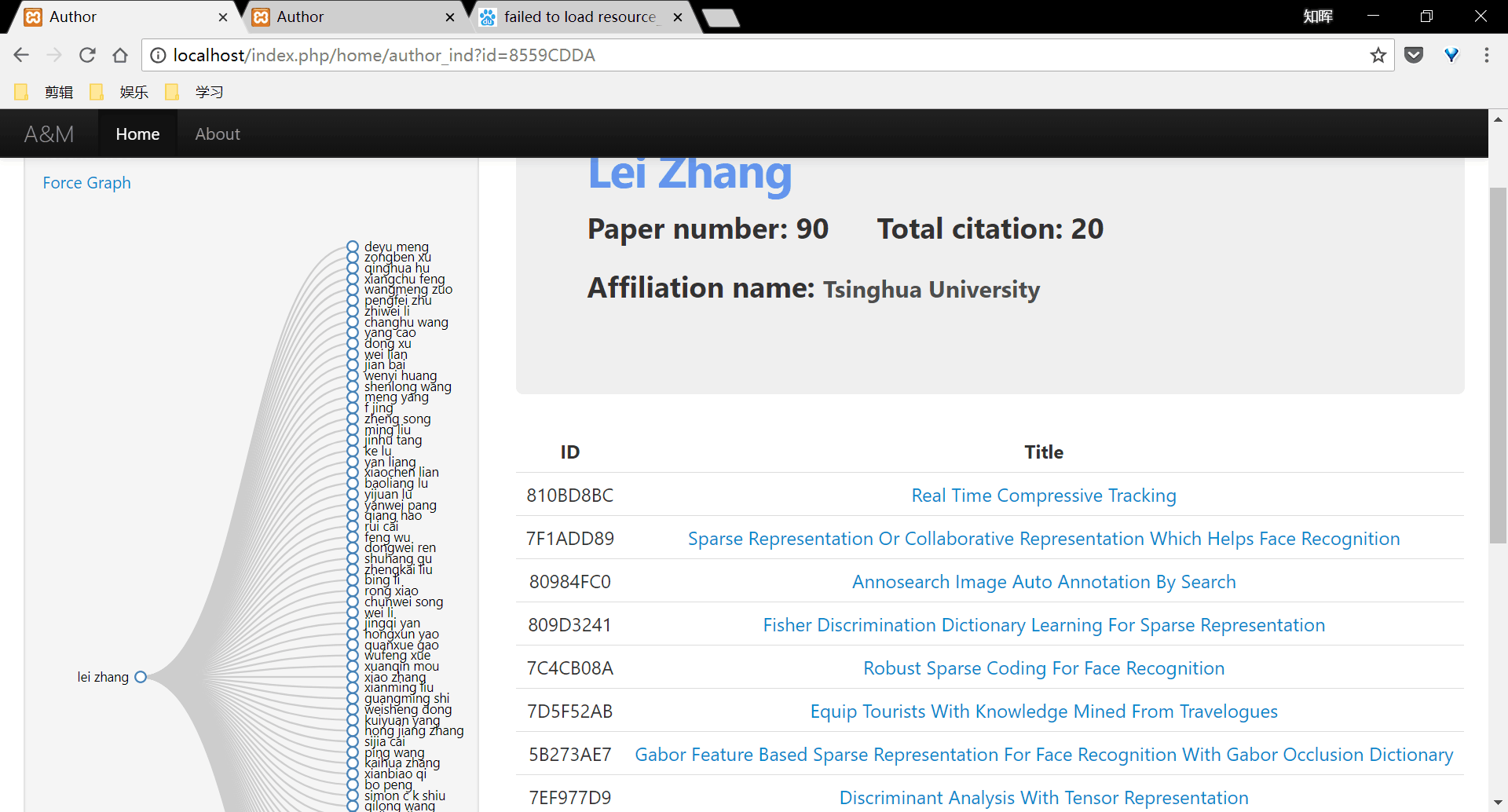 延时符
SPECIFIC PAPER VIEW
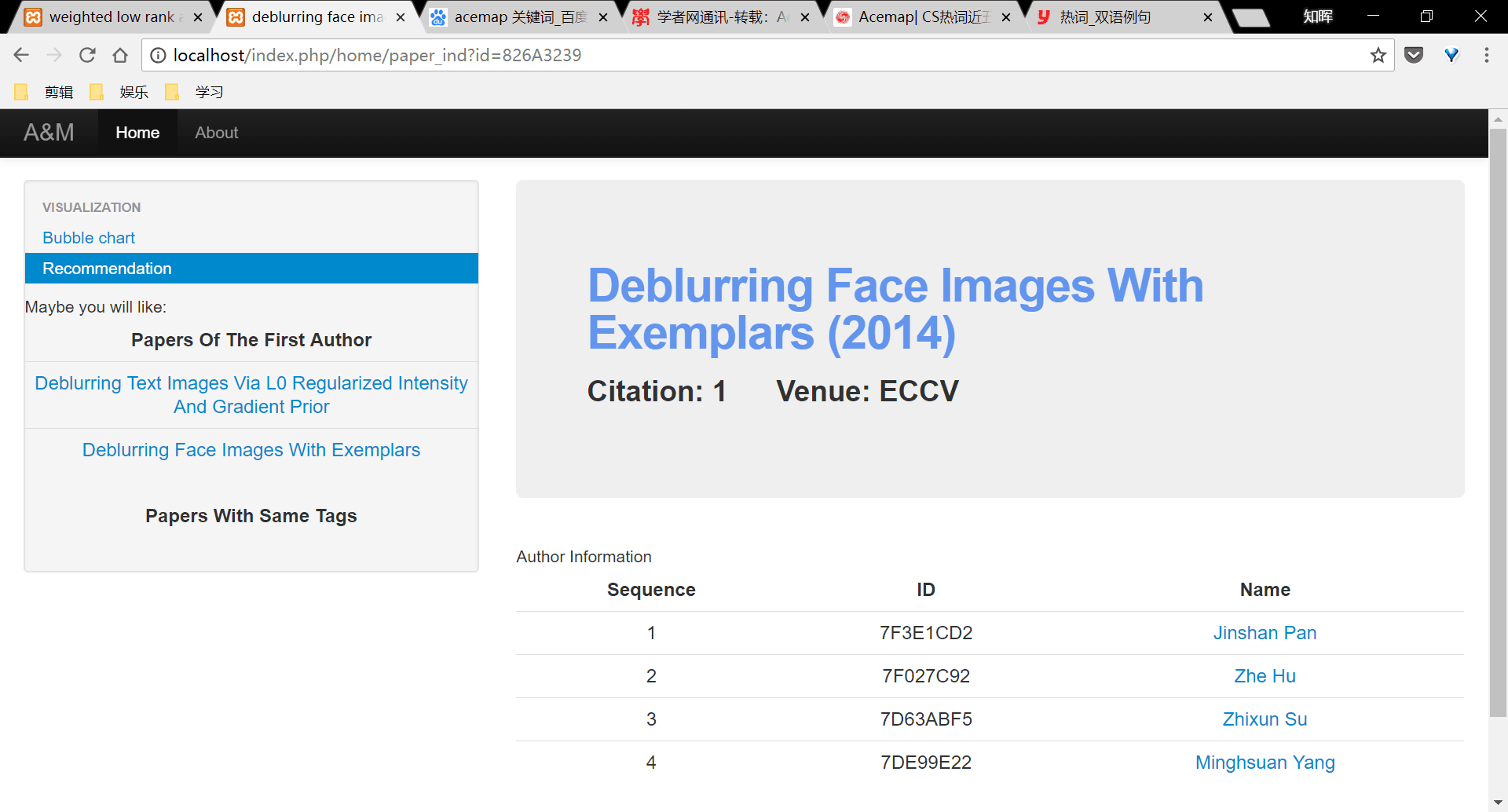 延时符
TAG
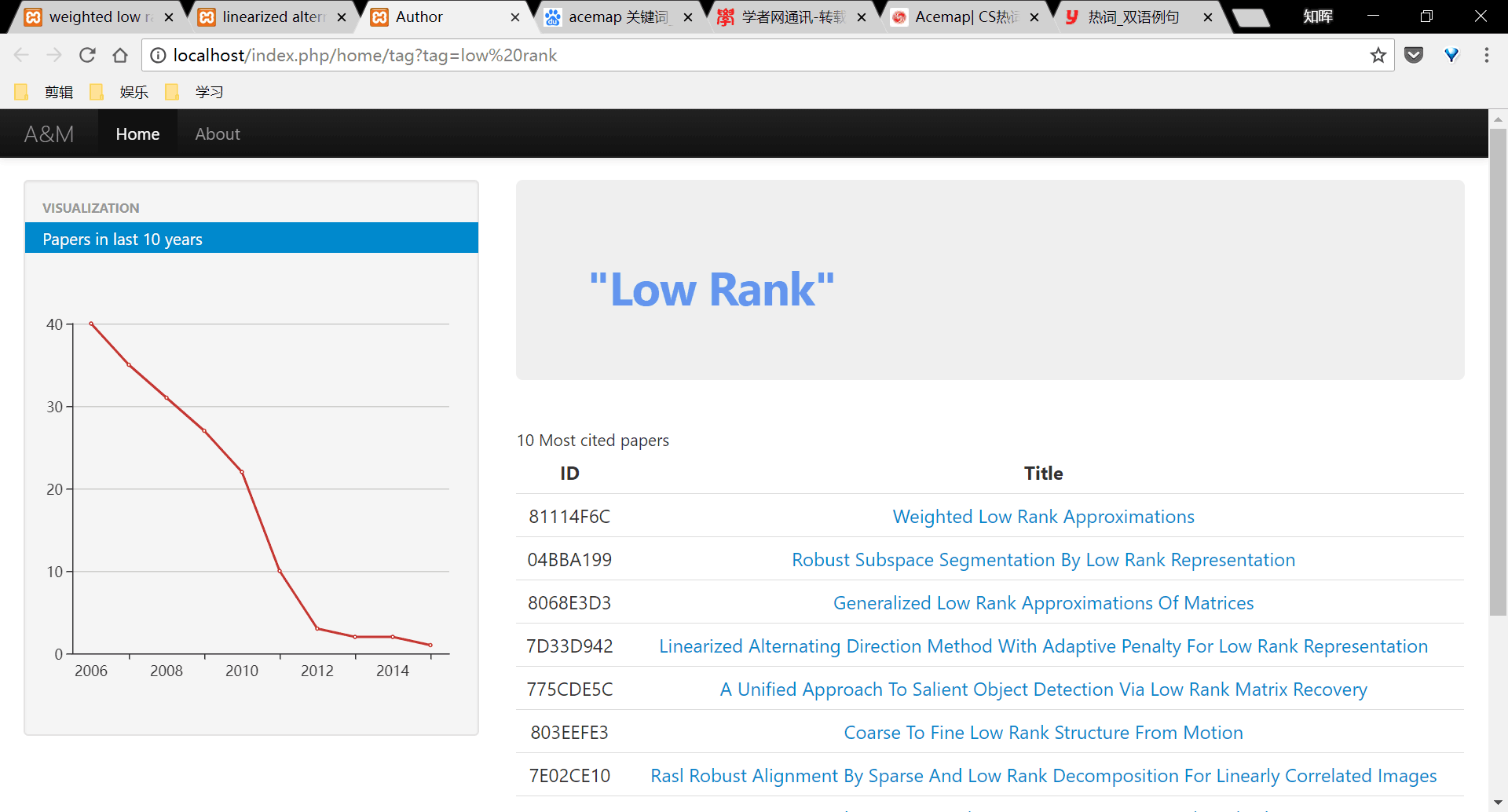 延时符
TAG
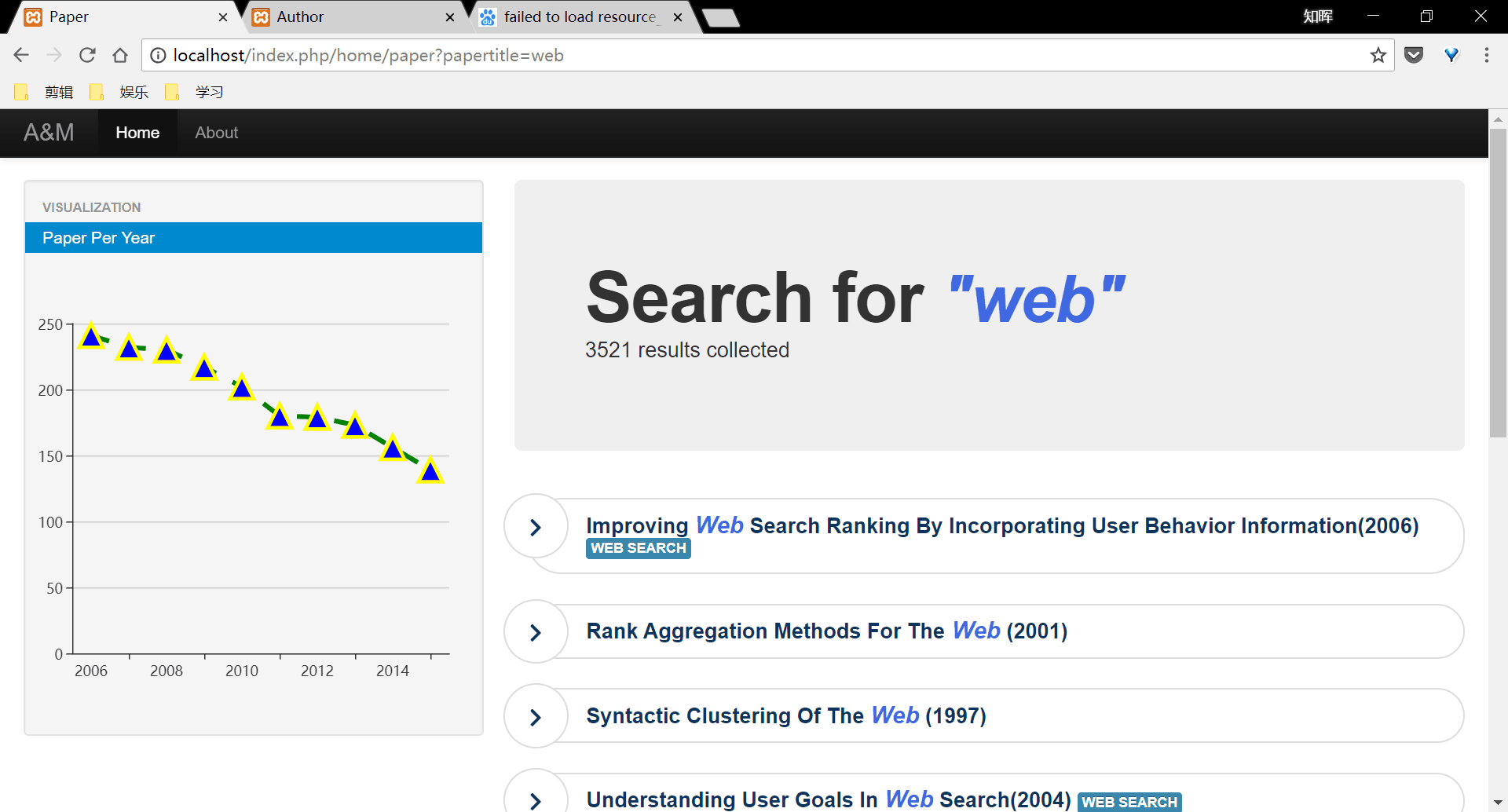 延时符
CONFERENCE VIEW
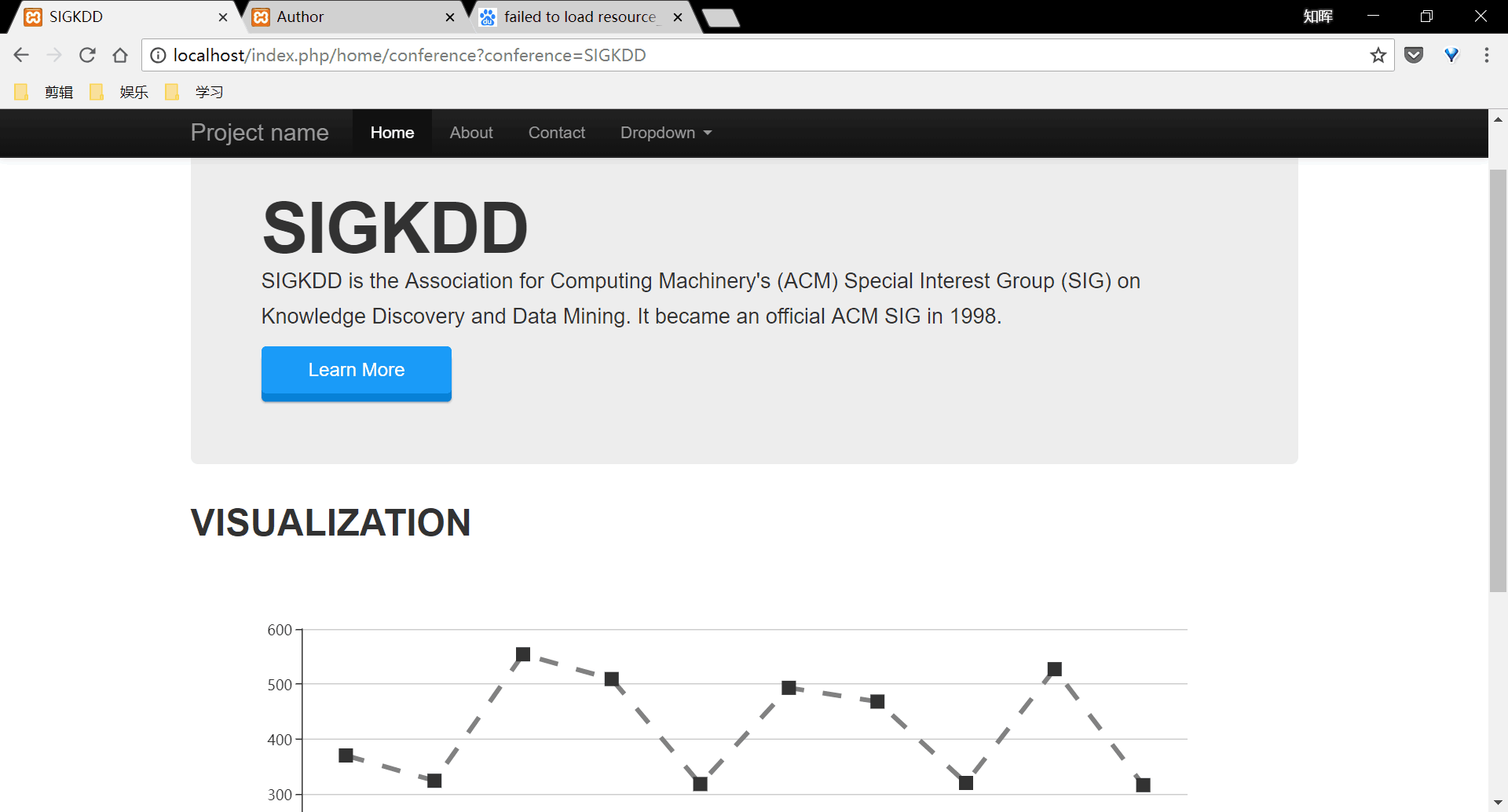 延时符
CSS WORK
CAROUSEL
BUTTON
FLATNAV
BOOTSTRAP
Navigator
Dynamic font
Button styles
Framework
1
2
3
4
延时符
STATIC PAGES
CONFERENCE
ABOUT
02
01
Our information and general introduction
13 pages in total
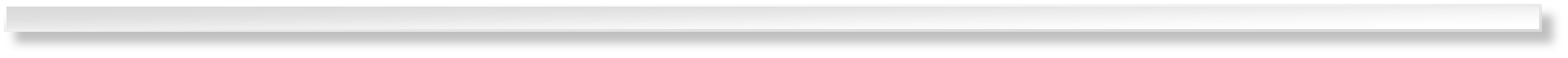 03
Visualization
visualization
Bar chart & pie chart & line chart & bubble chart
Map
Force-Directed Graph & Tree
01
03
02
延时符
paper general => line chart
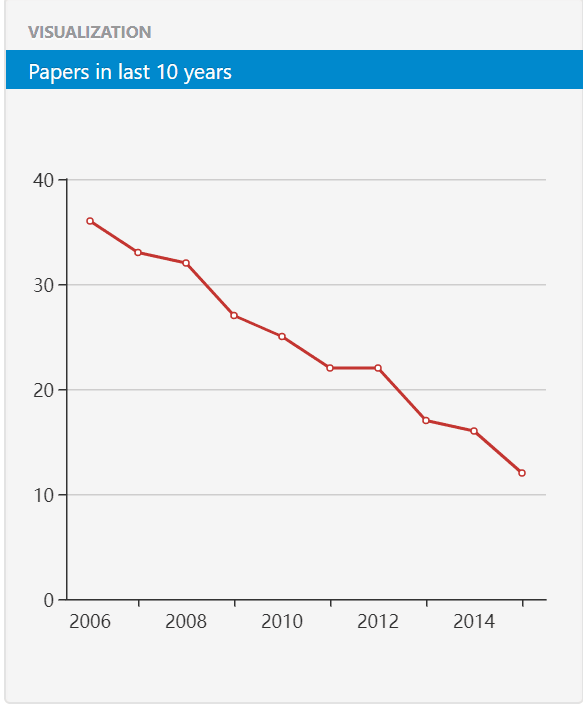 延时符
paper specific => bubble chart
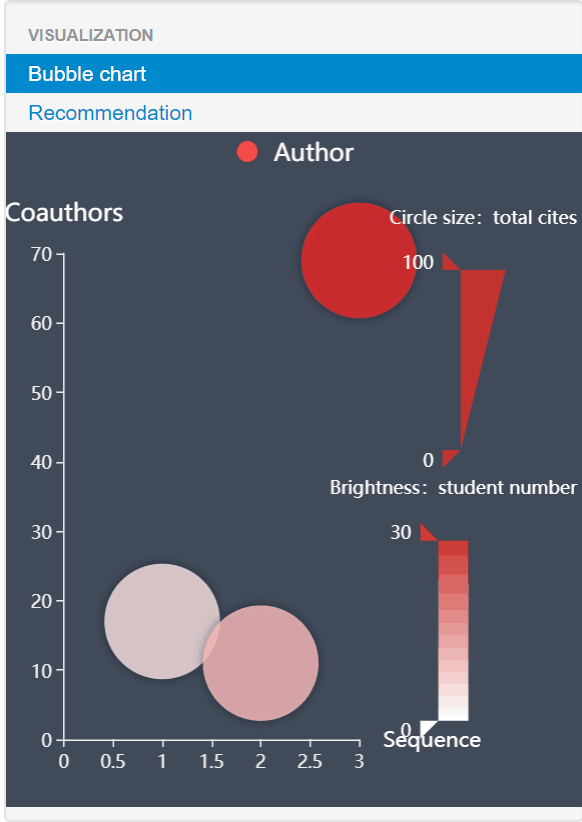 延时符
Author specific => tree
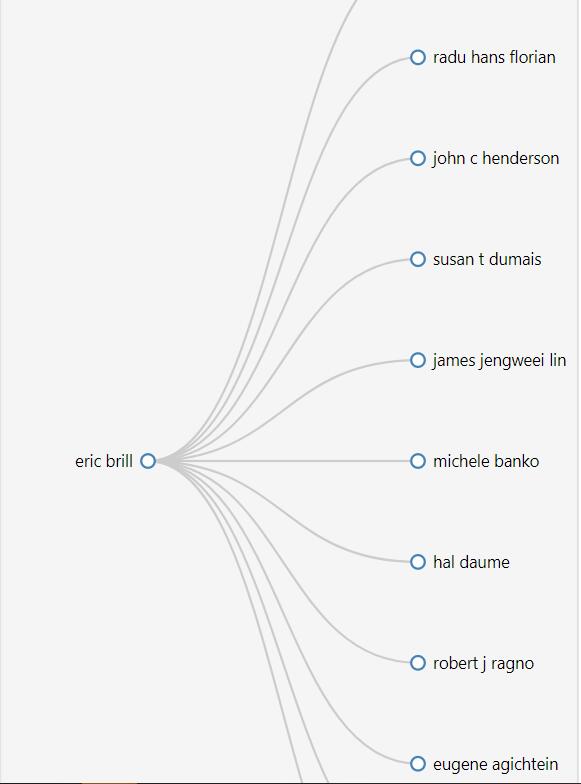 延时符
Author specific => Force-Directed Graph
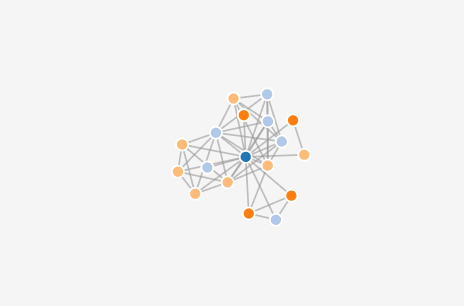 延时符
General graph => bar chart
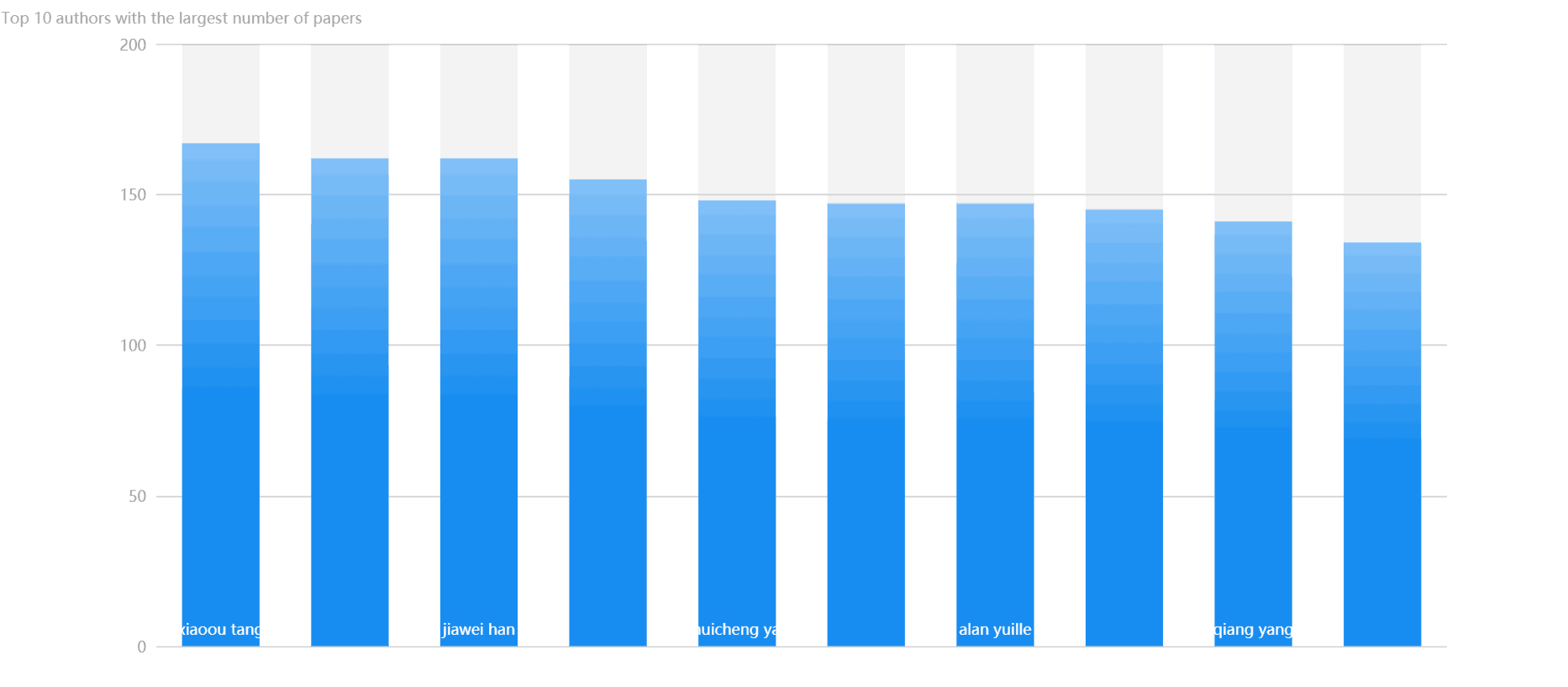 延时符
General graph => pie chart
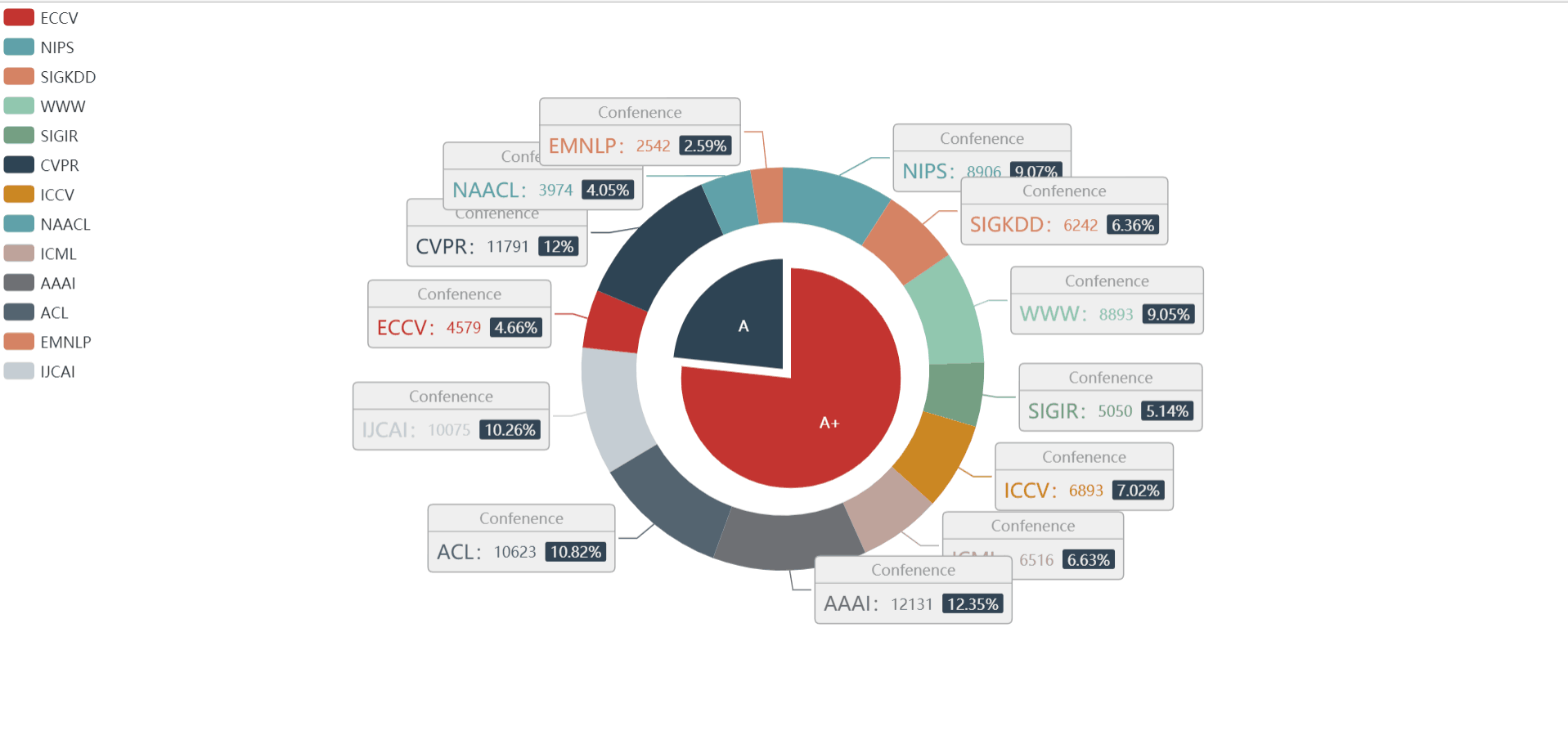 延时符
General graph => map
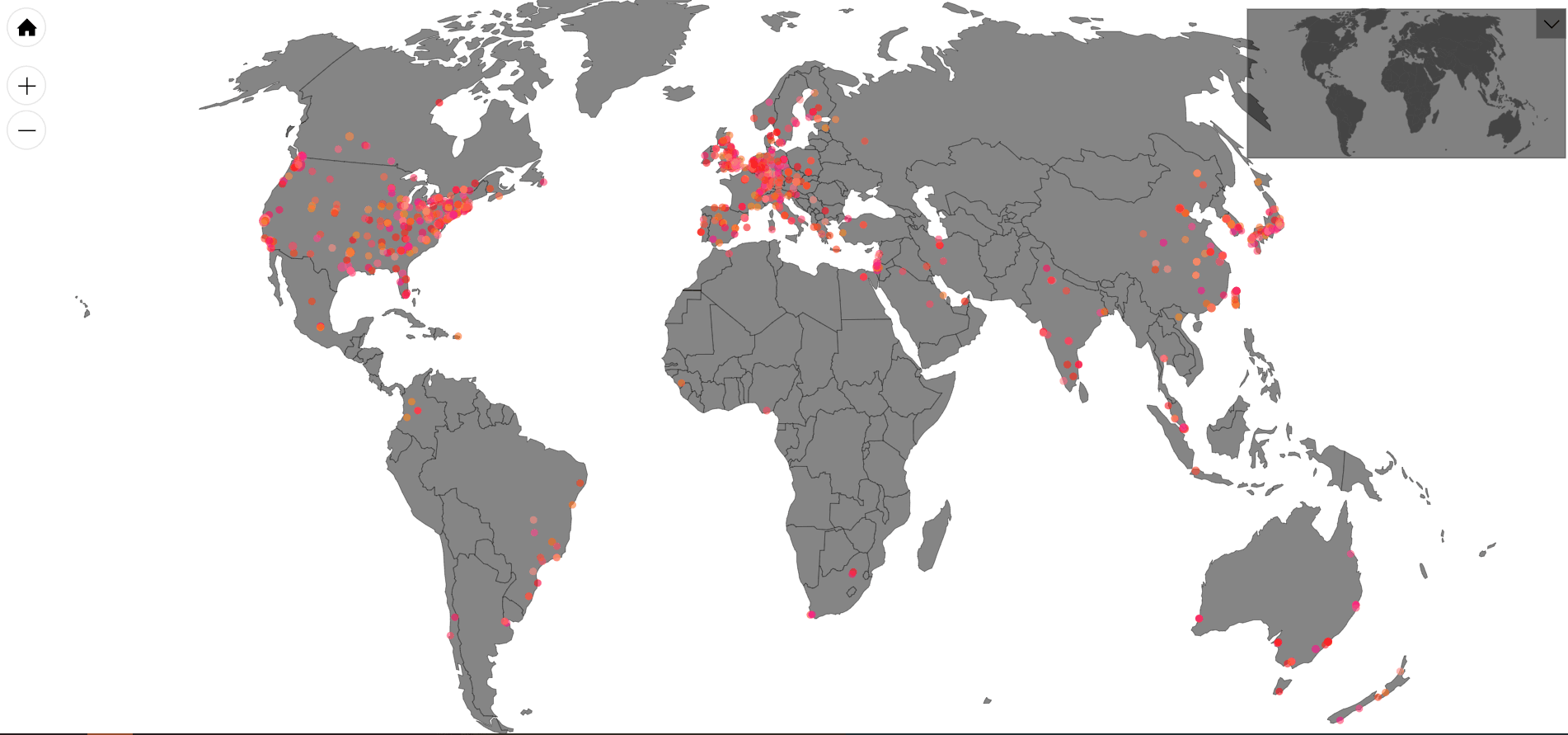 延时符
Conference => line chart
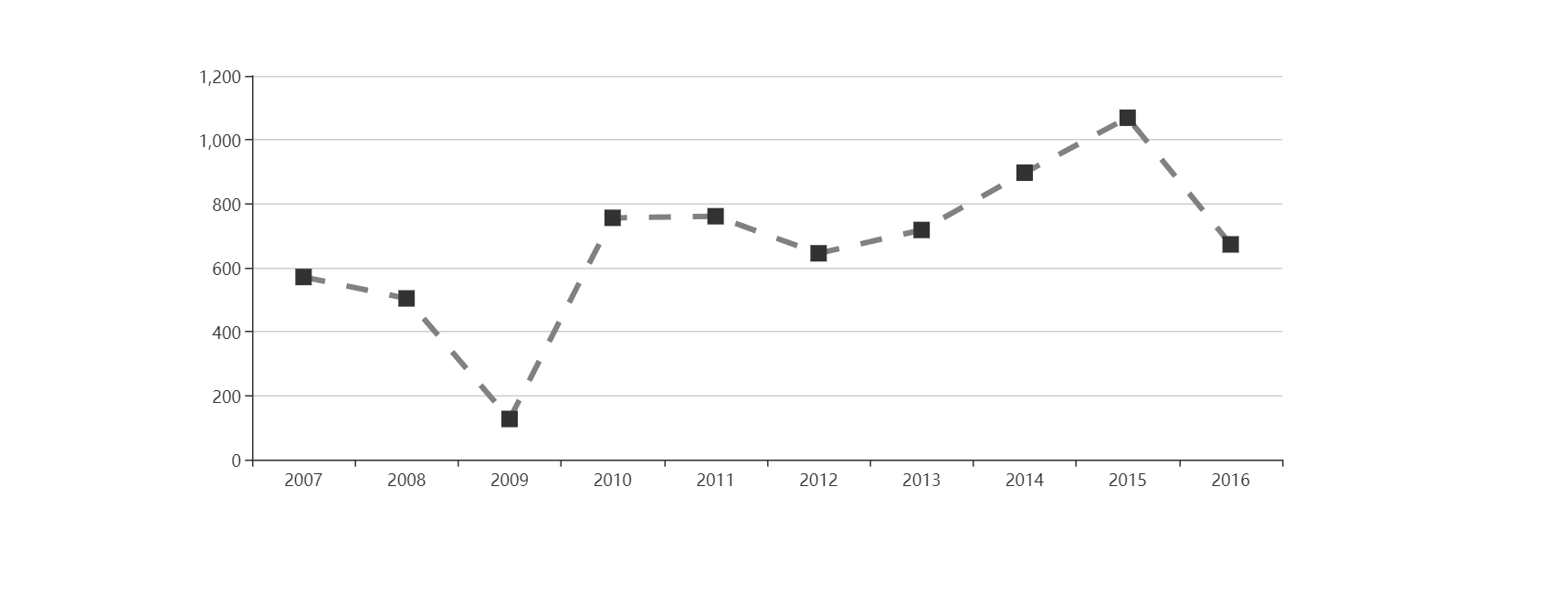 延时符
ECharts
A open-source visualization library implemented by JavaScript
Rich visualization types
Big data
Multiple data formats
In-depth data exploration
04
01
03
02
延时符
Acemap
inspiration
extract data from 
our database
延时符
D3.js
A useful JavaScript library for visualization
Selections
Dynamic properties
Transformation
01
03
02
延时符
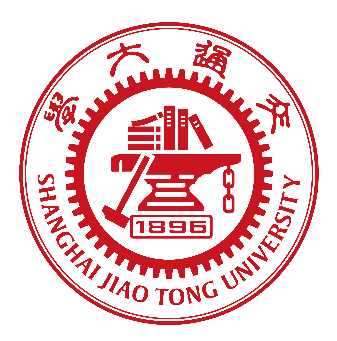 Thanks for watching
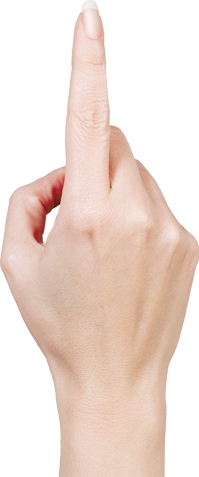 延时符